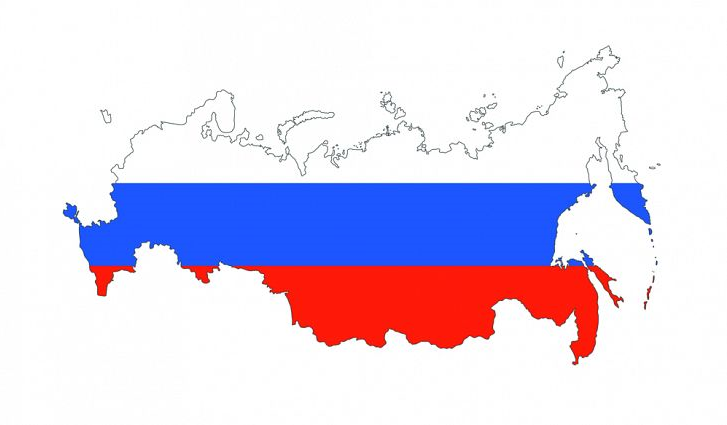 INNOVATION BY RUSSIAN EMNES
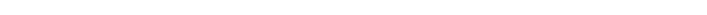 SERGEY FILIPPOV AND ALEXANDER SETTLES
Fabio Farago
INTRODUCTION
Russian firms lack innovation and value creation
Lack of economic incentive
Lack of market orientation
Russia inherited Soviet Science and Technology (S&T)
2000 – Dependent on natural resources (80% of exports)
Dmitry Medvedev (2008-2012)
Russian multinational still under-researched
Patents
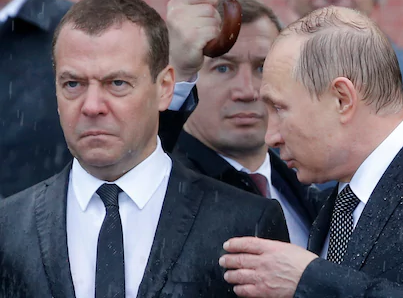 MACRO-VIEW AND PUBLIC POLICY
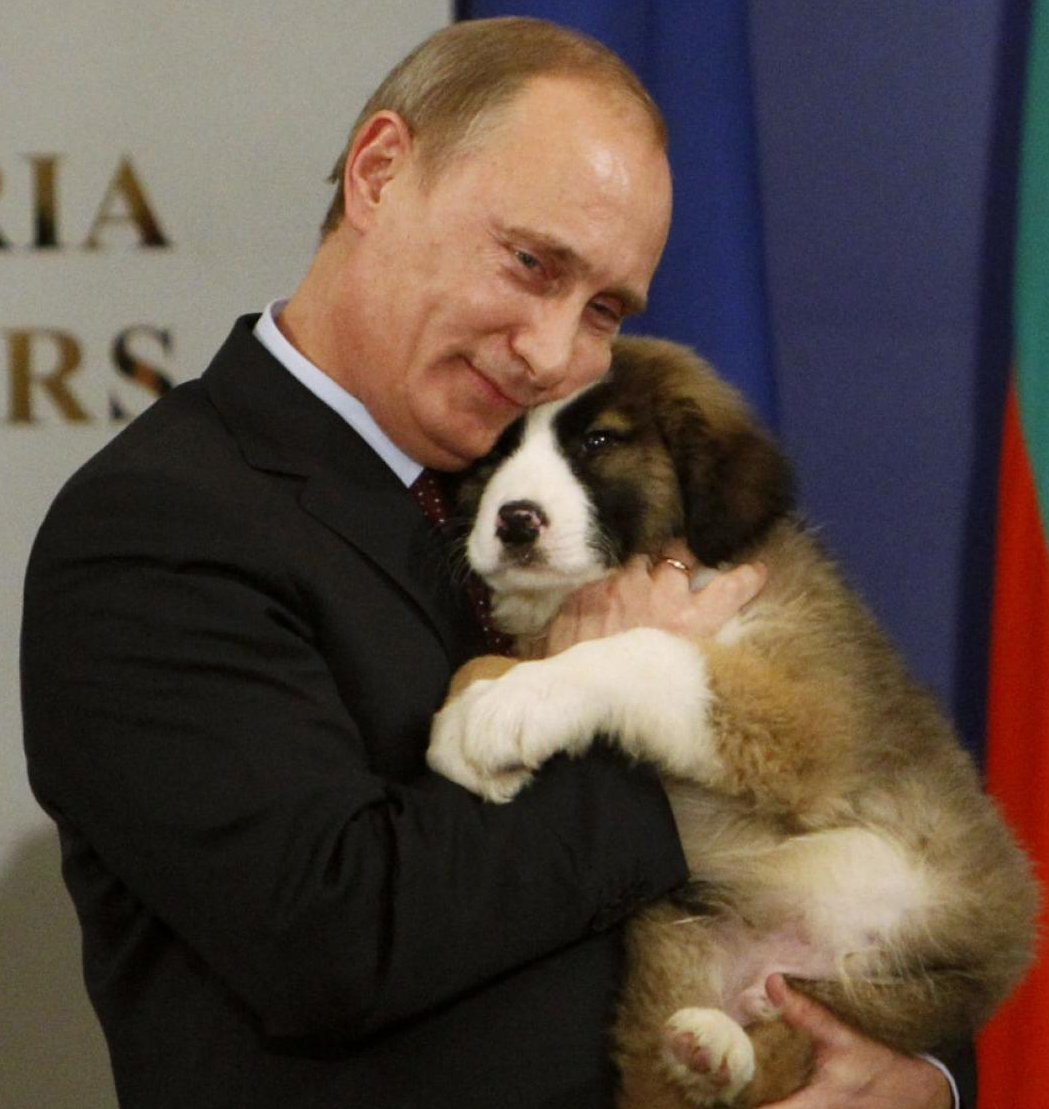 Soviet leadership gave priority to S&T
The economy was very resistant to innovation
1990-2000 - transition to a market economy
Potential for innovation constrained
Russian leadership established:
Commission of High Technology in 2007
Commission for Modernization of and Technological development
Funding to innovation: Rosnano (nano-technologies); Rosatom (nuclear technologies); Rostekhnologii (high-tech industrial products)
2011 Plan to increase innovations by 40-50% by 2020 (5-10% of global high tech market)
Despite the actions, the innovation situation still very disappointing
INNOVATION IN COMPARISON TO BRIC
R&D by Russian firms remain very scarce
Among the top 1000-1400 global companies in the scoreboard with highest R&D investment, Russia is represented only by Gazprom, and later by Lukoil and AvtoVAZ
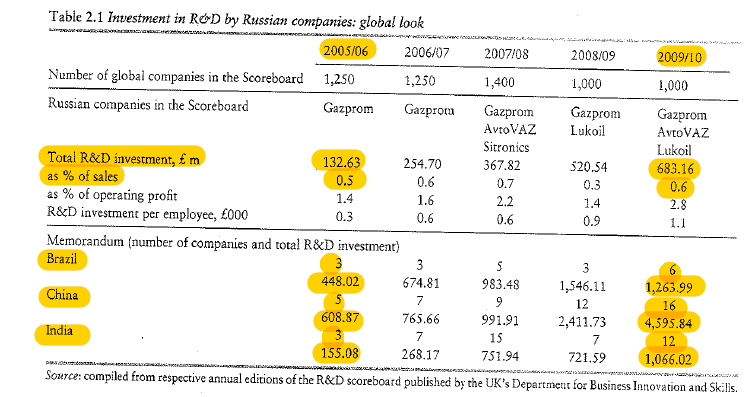 INNOVATION AND INTERNACIONALIZATION
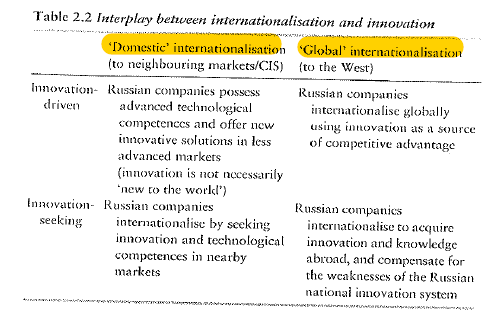 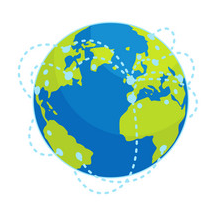 CONCLUSION
What prevents Russian firms from being more innovative and competing globally using innovation as a competitive advantage?
The problem is not on supply side (education)
But in the commercialization:
Weak institutional environment
Endemic corruption
Ineffective law system
Excessive government intervention
Russian government acknowledge this major problem
State owned corporations are being instructed to design and fund innovation programmes
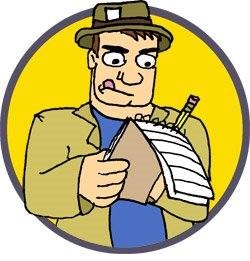 THANKS FOR THE ATTENTION!!
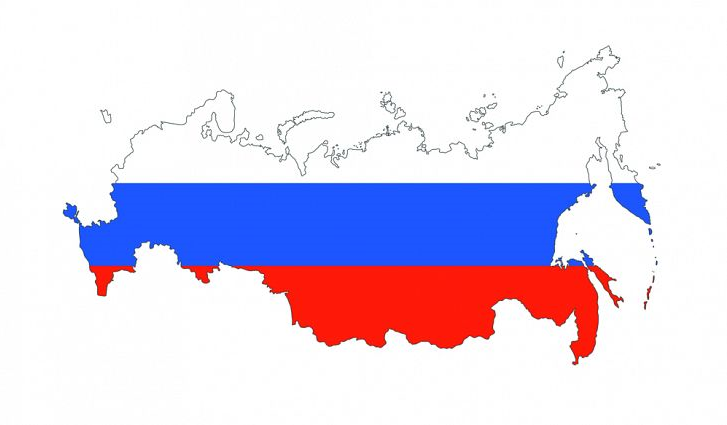 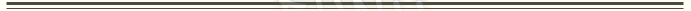 Fabio Farago